[how to use this slide deck]
This slide deck is intended to provide information that may be helpful when presenting to administrators
There are 3 general sections: Introduction, Impact on Patient Care and Patients & Family experience, Opportunities for providers and member centers. There is a “resources needed” section at the end for reference.
As a first step, we encourage you to complete a stakeholder analysis and align this presentation with goals that are most important to your key stakeholders
Shorten: We intentionally included a lot of information, and recommend that you edit it down to the  most important to your administrators
Add: Consider adding local data to compare with national data
The Value of PAC3 for Member Institutions
June 2021
Pediatric Acute Care Cardiology Collaborative
Vision: To improve cardiac acute care outcomes by fostering sustainable quality improvement initiatives and optimizing organizational partnerships
Mission: The mission of the Pediatric Acute Care Cardiology Collaborative is to improve cardiac acute care outcomes by focusing on quality, value, and experiences as appreciated by all stakeholders
Who We Are
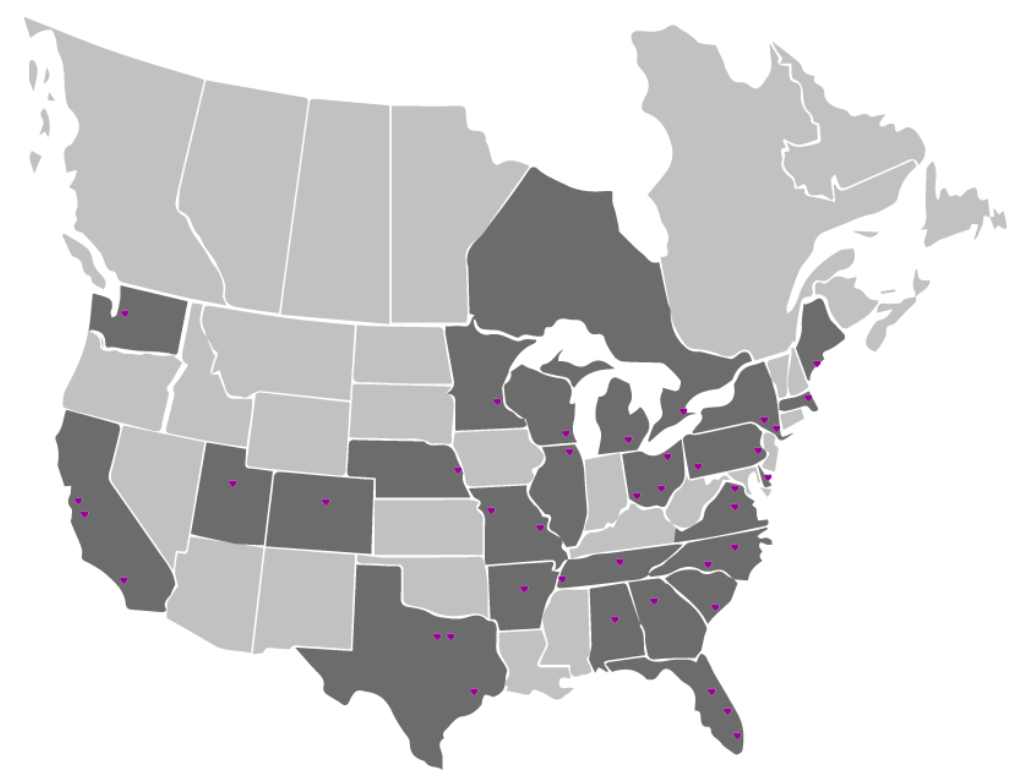 PAC3 Members 2020:
41 Centers
40 Centers were also PC4 members

We are made up of:
Cardiologists
Cardiac surgeons
Advanced Practice Providers
RNs
Data champions
Patients/families
See our up-to-date participants list at: pac3quality.org/participating-hospitals
Cardiac Networks United
Accelerating discovery and improvements in care through collaboration
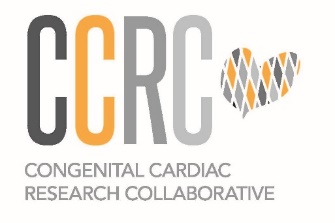 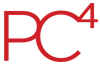 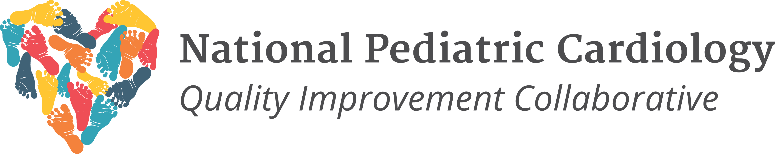 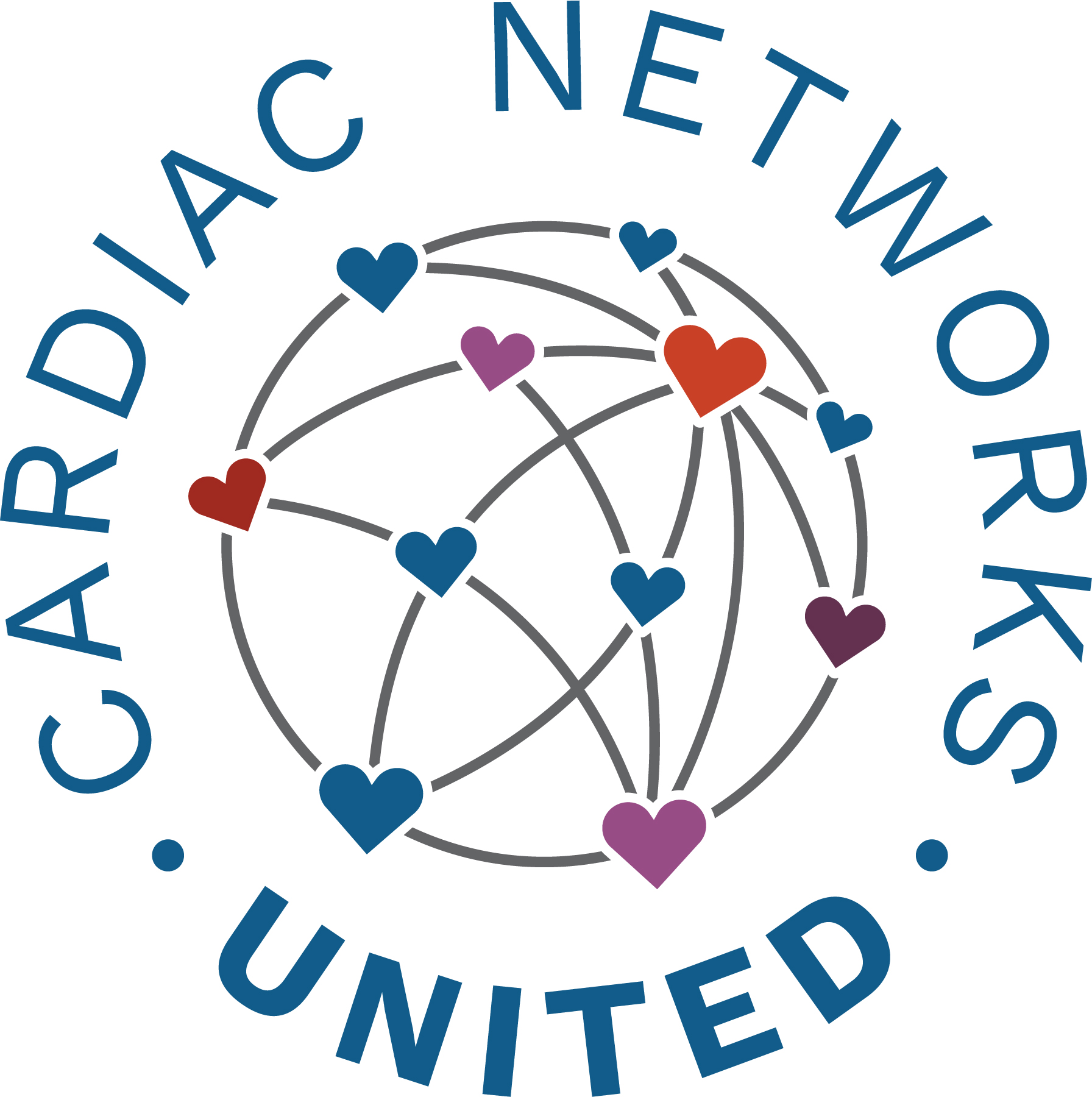 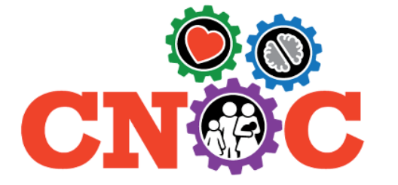 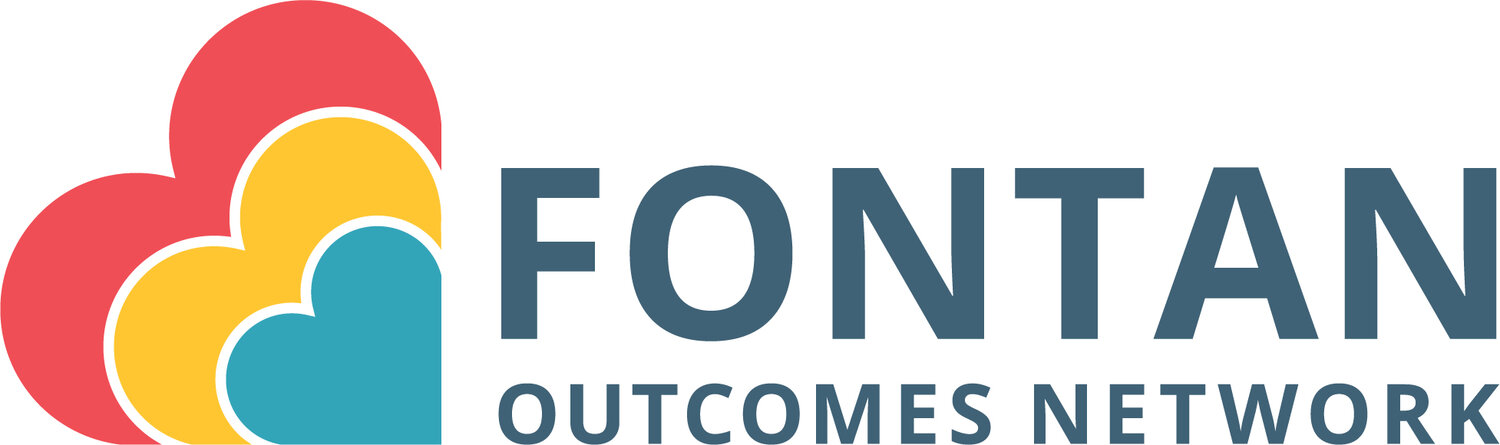 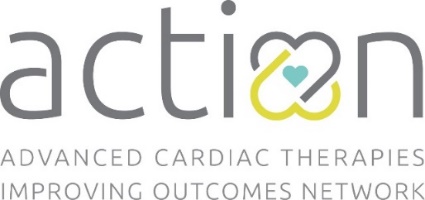 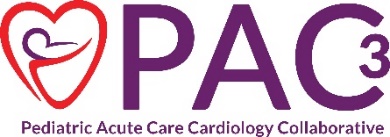 Founding Member: Cardiac Networks United
Accelerating discovery and improvements in care through collaboration
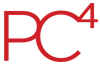 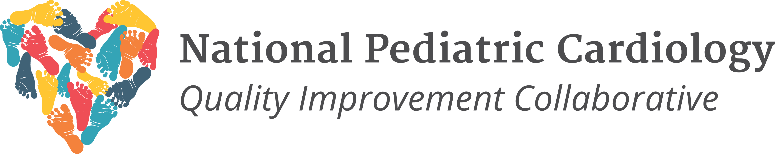 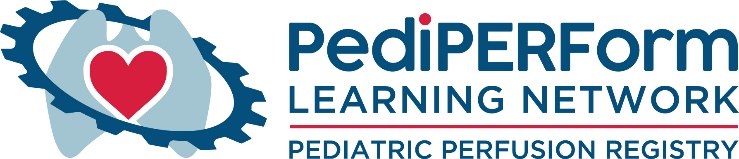 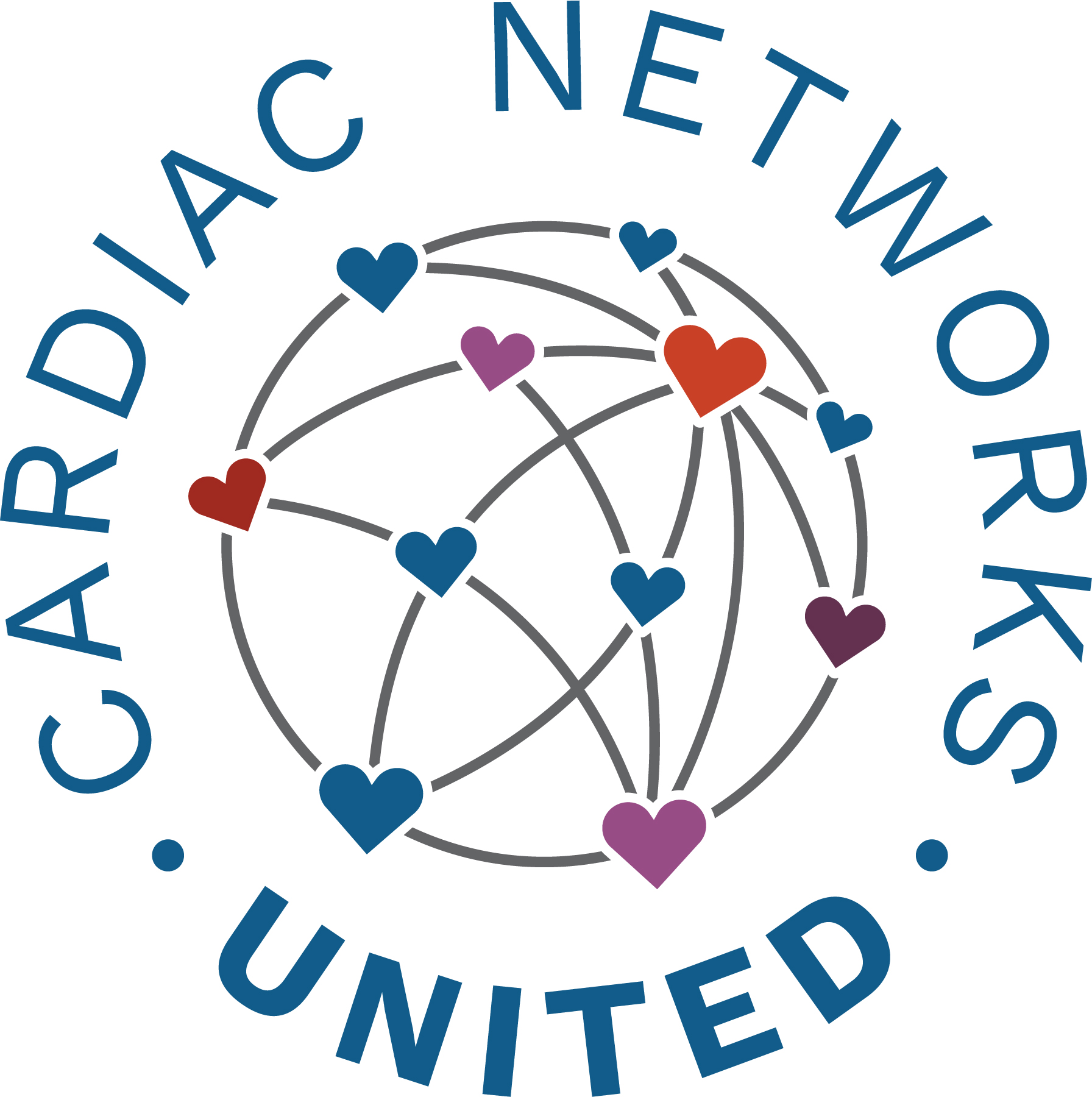 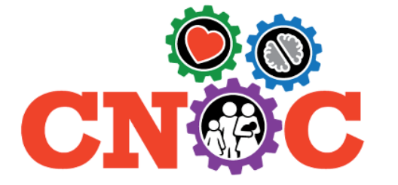 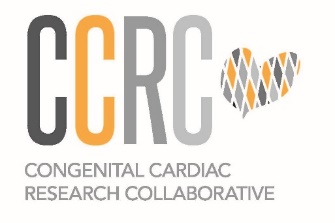 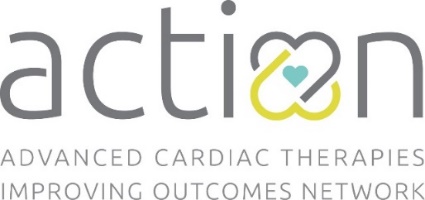 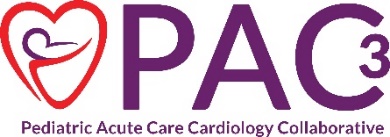 Why Join PAC3
Only national collaborative and registry with focus on pediatric acute care cardiology
Benchmarking
Integration with other cardiac registries including STS and PC4 to get the full patient picture
Improved patient outcomes through local clinical improvement work
Participation in national quality improvement and research projects
Opportunity to gain from network level QI work through sustain packages and Getting Started Toolkit for data entry start
Quality Improvement and Clinical Education
Opportunities for professional and career growth for participants through mentoring, collaboration, and networking
Patient and Family Engagement/Support
Point on U.S. News and World Report
Our Focus
Acute Care Cardiology Unit Patients and Data Registry
Impact on Patient Care and Patients & Family Experience
PAC3 Impacts Patient Care through Data
Real time access to data
Compare data on length of stay, resource utilization, therapies, feeding, complications, and other variables with other centers
Clinical Champion unblinded access to hospital data
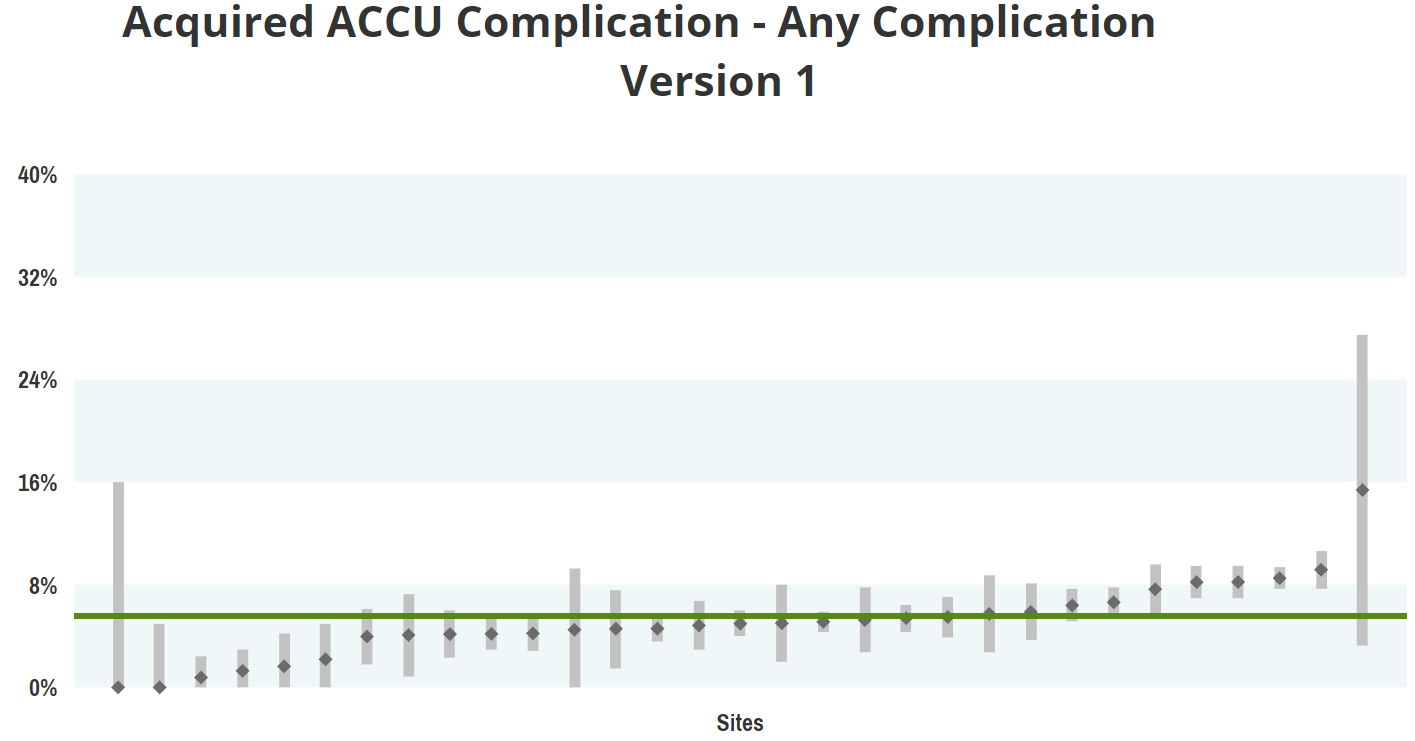 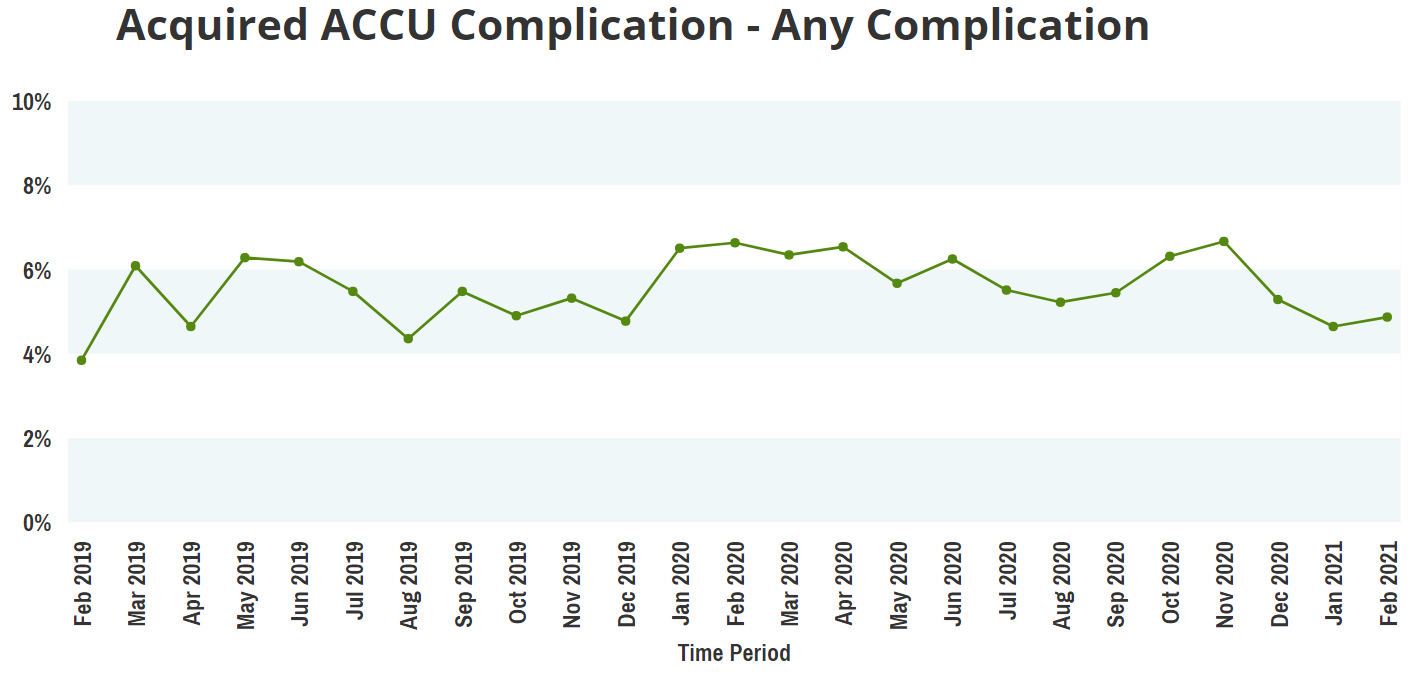 Compare variables across centers and over time
PAC3 Impacts Patient Care through Benchmarking
“Our collaboration with clinical data registries and their reporting platforms allow us to benchmark with other centers in near-real-time. Our center relies heavily on the PC4 and PAC3 reporting platform to track and trend data, and to identify opportunities for improvement. The ease-of-use, especially visualizing the data in run charts and bar charts is extremely valuable.”  – PAC3 Member Center
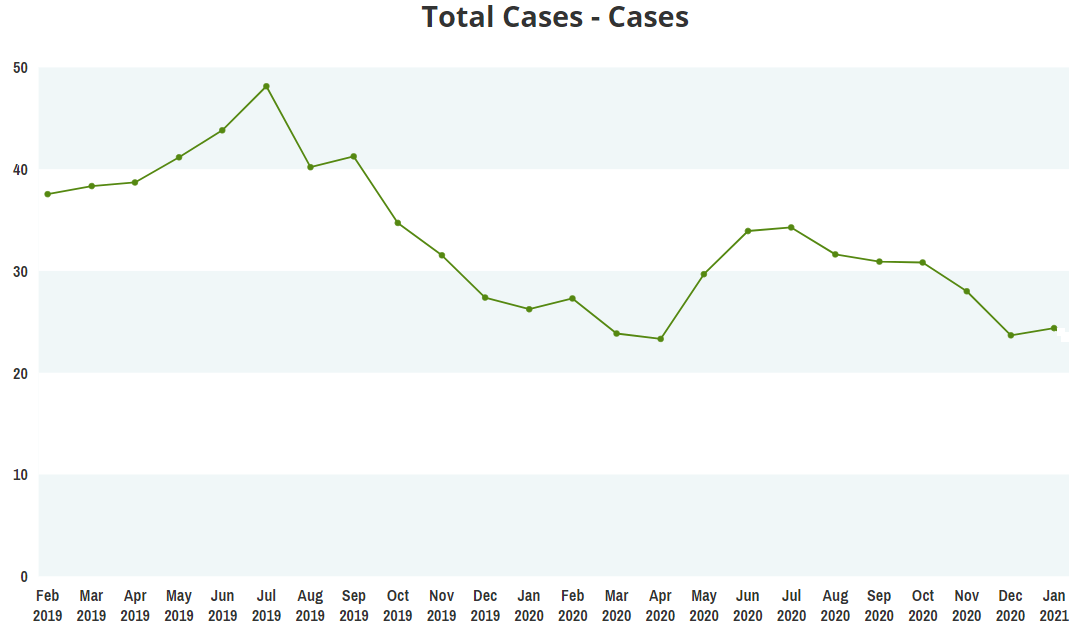 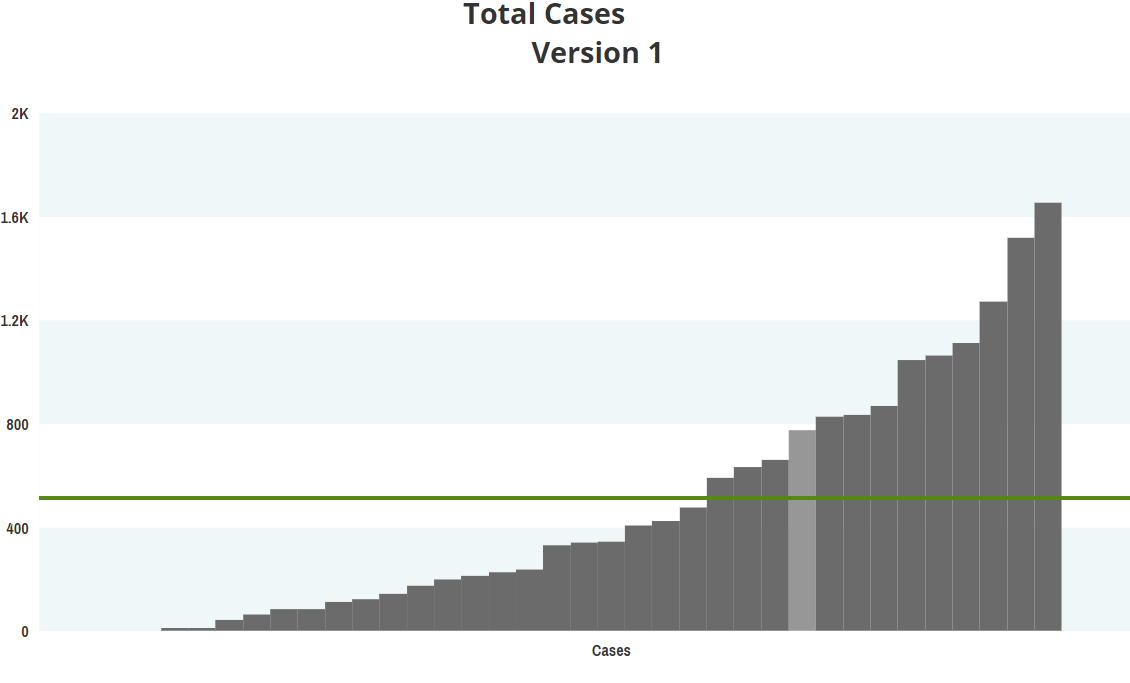 “PAC3 clinical data and benchmarking provided information for us to recognize how our readmission rate compared to other centers to further support our need for improvement in this area. PAC3 data will allow us to dive deeper into our readmissions to identify themes, specific patient populations, and causes which will help us direct our improvement interventions.  
Participation in PAC3 collaborative has also provided our center with valuable education and tools to complete quality improvement initiatives that will help as we embark on reducing readmissions on our acute care floor.” 
–PAC3 Member Center
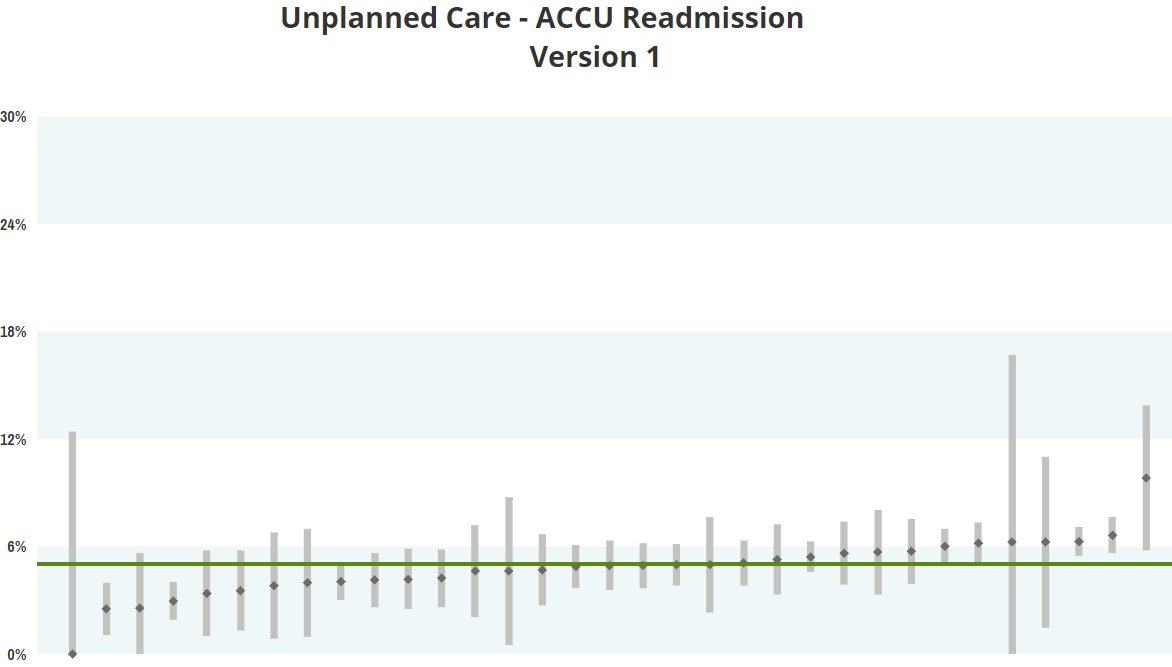 Placeholder: Local Data
[Speaker Notes: Consider other places to add placeholder for local]
PAC3 Supports Actionable Registry Data
Timely, accurate data is essential for use in local clinical and quality work as well as for collaborative research projects
Rigorous, four-tiered auditing process for all centers within 1 year after data entry start 
The cost of data collection is the most significant of membership; PAC3 is leading a QI project aimed at improving systems around data collection to maximize efficiency
NOTE: Centers with a 1.0 FTE dedicated to data collection for every 1,000 inpatient encounters/year were most successful in achieving timely, accurate data reporting.
Four-tiered Audit Framework
regional audit
local site and dcc audit
Review PC4 audit status
Ensure all cases are submitted
Reliability of cases
Validity
Confirm that site has passed a PC4 Audit
PAC3-only centers: 1st audit will be individual
Send census data to DCC for comparison with cases entered into PAC3 registry
Lara to reconcile census with submitted data
Internal review of cases
Centers report on internal reliability auditing quarterly
Ensure data is entered accurately
Takes place in-person or virtually
Data manager calculates scoring
[Speaker Notes: Sue present]
PAC3 Supports Actionable Registry Data
The initial effort of this project was targeted at sites who were not regularly submitting data within 2 months of discharge
Within the year (and despite COVID) these centers increased the percentage of cases submitted within 2 months of discharge from 43% to 75%
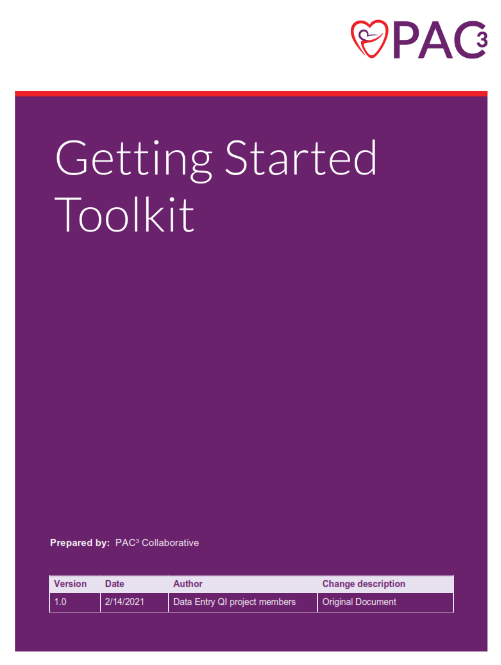 PAC3 Resources for Data Entry
The Getting Started Toolkit is available online and on SharePoint
Includes sections on: 
Expectations for the clinical champion, data champion & data team
Building a patient identification report
Chart abstraction for challenging fields
Tracking patients
Process for internal review of cases
Maximizing partnerships with clinical teams
Placeholder: Local Timeliness Data
PAC3 Impacts Care through Quality Improvement
Chest tube duration reduction after cardiothoracic surgery
Identified a model site and learned from it
Pioneer cohort successfully decreased chest tube duration
Spread to an additional 9 sites
Developing a change package to allow all other centers to take on this project
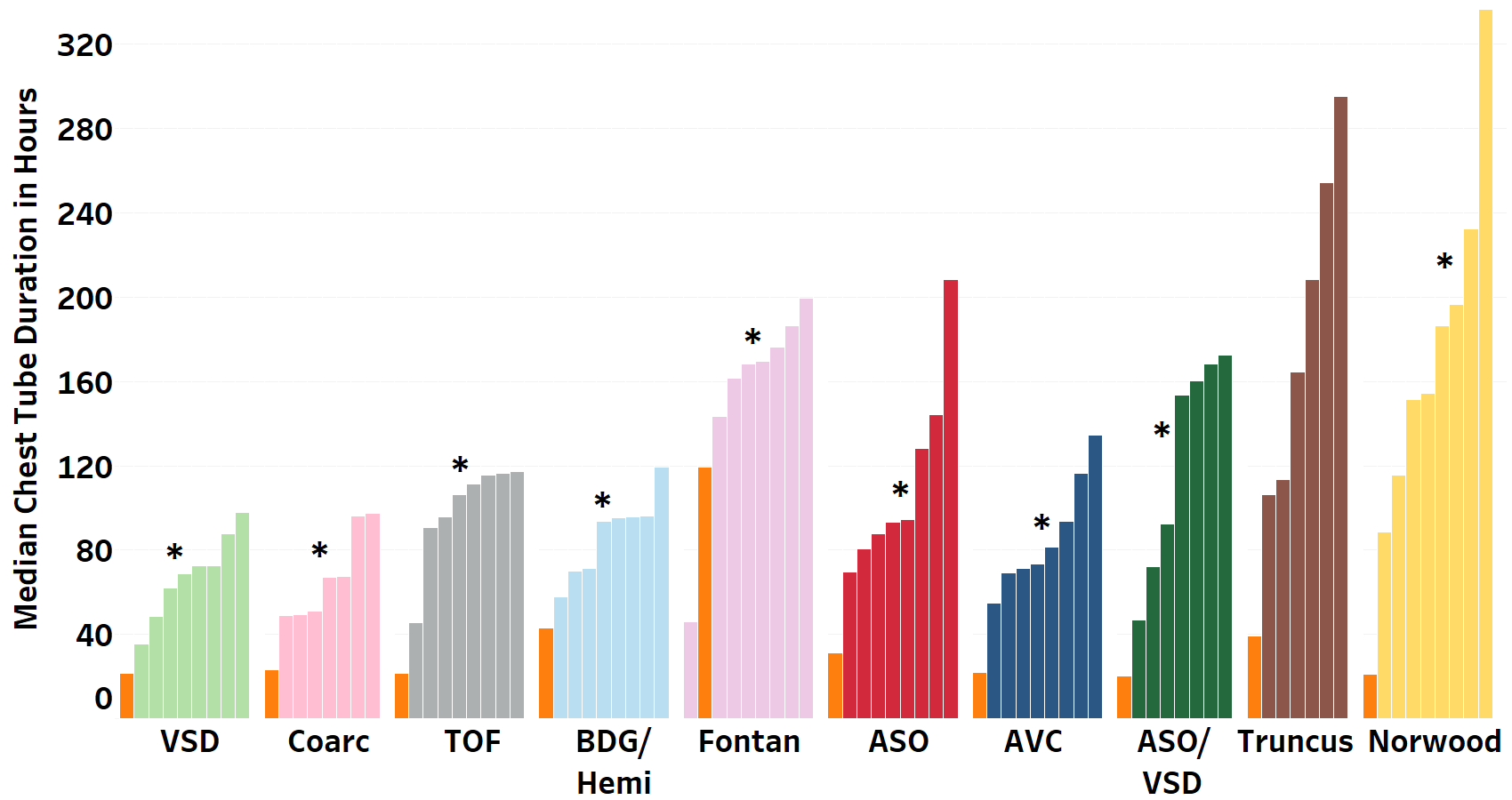 Model site
*p<0.05 across sites
Data from the Chest Tube Duration Reduction QI project
Centers in the pioneer cohort reduced chest tube duration by >25% reduced length of stay from a mean of 11.4 days to 10.4 days in 2V STS benchmark surgeries
Quotes from Families on the Chest Tube Project
”We could tell it was so uncomfortable which meant he had to get pain meds consistently to alleviate the pain. The second the chest tube came out there was an instant change in our son’s behavior, and you could tell he was more comfortable. Short chest tube durations mean less time being uncomfortable, less time getting pain meds, a faster recovery process and hopefully shorter hospital stay.”
–Sameer, Dad of Dev
Getting them out was one step closer to my being able to hold him so I was glad to see them go!
–Corey, Mom of Noah
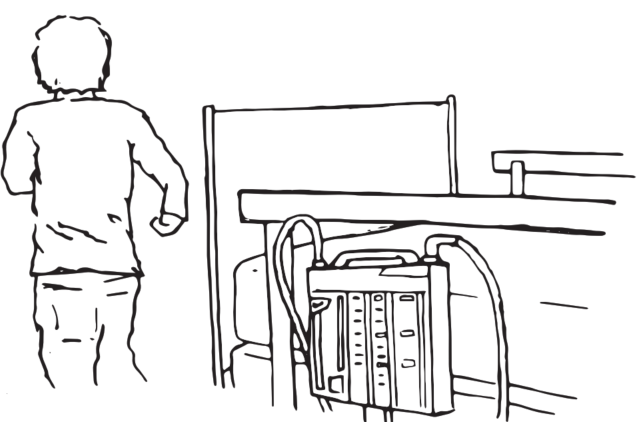 “Going forward, having a shorter chest tube duration means that there is the possibility that families of kids who have heart surgery can get back to their “normal” lives, which is always a good thing.”
–Mariel, Mom of Eli
Opportunities to Share and Learn from Other Sites
Sharing of ideas across hospitals at conferences and on project webinars
“All Teach, All Learn” conference sessions 
Centers are invited to present local projects and get feedback from the group
Self-organizing multi-site Quality Improvement projects
PAC3 provides support for quality improvement projects when 3–5 centers want to get together to tackle the same problem
Placeholder: Local Impact of PAC3 on Quality Improvement
Opportunities for Providers and Member Centers
Educational Opportunities Provided by PAC3
Monthly Inpatient Education Series for the bedside provider
See past recorded webinar talks at: pac3quality.org/education-series 
Quality Improvement education
On collaborative QI project webinars
Through Institute for Healthcare Improvement (IHI) Open School licenses*
Through LifeQI software licenses*
Quality improvement education course (pilot phase)
APP orientation curriculum (in development)
*provided by Cardiac Networks United
Leadership Opportunities for All Levels of Provider
Opportunities to present at national conferences and in educational series
Authorship on publications
Committee membership and leadership roles
Project leads
Resources Needed
Resources & Contracting
Data Entry Personnel – data entry and travel for meetings
Most successful sites in terms of data accuracy and timeliness have 1FTE per 1,000 acute care unit encounters/year
Non-PC4 sites: work with Michigan to get DUAs in place
IRB exemption/approval needed
Resources Needed
ArborMetrix (annual cost)
$12,500 for one registry (PAC3 or PC4)
$17,500 for both (PAC3 and PC4)
LUMEDX and CardioAccess
Prefer to quote sites individually
One time set up fee estimated to be $10–15K
Annual maintenance fee estimated to be $3–6K
PAC3 fee
$2K in FY2022